النقود والبنوك والاسواق المالية (211 قصد)
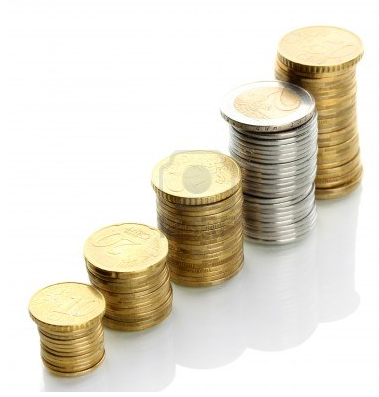 1
الفصل السابع: النظام النقدي السعودي
2
تطور النظام النقدي بالمملكة:
•	حتى عام 1925 لم تكن هناك عملة للمملكة بل كان الأفراد 	يتداولون العديد من العملات كالريال العثماني والريال المصري 	والجنيه الإنجليزي والروبية الهندية.
3
•	في 1925 أصدرت حكومة المملكة القرش الدارج، ثم في عام 	1928 	صدر نظام العملة النجدية الحجازية وأهم ملامحه ما 	يلي:
- بطلان العمل بالريال العثماني ويحل محله الريال السعودي.
- الريال السعودي مساوي في الوزن عيار الفضة للريال العثماني 	   الذي تم إلغاؤه.
- القاعدة النقدية للإصدار هي الجنيه الإنجليزي الذهبي.
- الجنيه الإنجليزي يساوي عشرة ريالات سعودية.
4
•	وأثناء أزمة الكساد الكبير 1929-1932 اختفت الريالات الفضية 	من التداول، وذلك لارتفاع سعر الفضة بالأسواق عن سعر التعادل 	المحدد (الجنيه الإنجليزي يساوي عشرة ريالات سعودية وهذا هو 	احد التطبيقات المباشرة لقانون جريشام).
 ولذلك اتخذ القرار آنذاك بسحبها من التداول وإعادة طرحها مرة أخري ولكن بنصف الوزن الفضي.
قانون جريشام: النقود الرديئة تطرد النقود الجيدة من التبادل
5
• 	مع تضاعف إيرادات النفط خلال الخمسينات ظهرت الحاجة إلي 	إنشاء 	البنك المركزي السعودي، ولذا صدر مرسوما ملكيا بهذا 	الصدد في1952، وقد حدد المرسوم الملكي مهام مؤسسة النقد 	العربي السعودي في المهام التالية:
- دعم القيمة الداخلية والخارجية للعملة السعودية.
- حفظ احتياطيات الدولة وتثميرها في الأعمال المتعلقة بالنقد 	  ويشمل ذلك المضاربة علي العملات والسبائك لحساب 		  الحكومة السعودية. وكذلك احتياطيات البنوك التجارية.
- مشاورة الحكومة وتنفيذ توجيهاتها الخاصة بالإصدار النقدي.
- مراقبة المصارف التجارية والمتعاملين في الصرف الأجنبي 	  ووضع اللوائح المنظمة لهذه الأنشطة.
6
• 	الانتقال من مرحلة المسكوكات الذهبية إلي مرحلة السبائك 	الذهبية في عام 1953م:
- لم يكن من اليسير علي العامة بالمملكة فهم واستخدام الأوراق 	  	  النقدية ( البنكنوت) وإحلالها محل العملات المعدنية؛
- ولذلك كمرحلة وسيطة أصدرت السلطات النقدية ما عرف 	   بإيصالات الحجاج، وهي مغطاة بالكامل بالفضة.
- ولم يتم إصدار الريال الورقي إلا بعد ذلك بست سنوات.
7
• 	الانتقال من مرحلة المسكوكات الذهبية إلي مرحلة السبائك 	الذهبية:
- في عام 1954 انخفضت أسعار الذهب عالميا مقارنة بسعر 	الجنيه الذهبي السعودي، فزادت حركة تهريب الذهب إلي داخل 	المملكة ثم سك الجنيهات الذهبية سكا غير شرعيا وإغراق 	التداول 	بهذه الجنيهات، مما افقد الثقة بالجنيه الذهبي السعودي، 	اضطرت السلطات النقدية إلي سحبه من التداول واستبداله بشكل 	جديد مختلف.
8
• 	صدر المرسوم الملكي الخاص بإصدار الريال الورقي في ديسمبر 	عام 1959، ونص المرسوم علي استبدال كل من الجنيه الذهبي 	وإيصالات الحجاج بالريال السعودي الورقي الجديد الذي كان 	مغطي بالكامل وقابلا للتحويل إلي ذهب. واستمر هذا الوضع حتى 	العام 1971م
9
تطورات سعر صرف الريال السعودي:
1. عندما صدر الريال لأول مرة في 1959م حدد سعر صرفه 	بمقدار  $ = 4,5 SR
2. جري تخفيض الريال عدة مرات بداية من عام 1970 إلي 1975 أي عندما خرجت الولايات المتحدة من قاعدة الصرف الذهب.
3. بداية من 1975 تم ربط الريال بحقوق السحب الخاصة SDRs  أي بسلة العملات الموجودة بها)، مع السماح بهامش تقلب في حدود± 2.25% ثم عدل هذا الهامش ليصبح ± 7.25% وحدد سعر صرف الريال بالدولار عندئذ ب $ = 3.74 SR.
4. وعلي الرغم من ارتباط الريال نظريا بحقوق السحب الخاصة SDRs إلا انه عمليا مرتبط بالدولار الأمريكي.
لمزيد من المعلومات راجع موقع مؤسسة النقد: http://www.sama.gov.sa
10